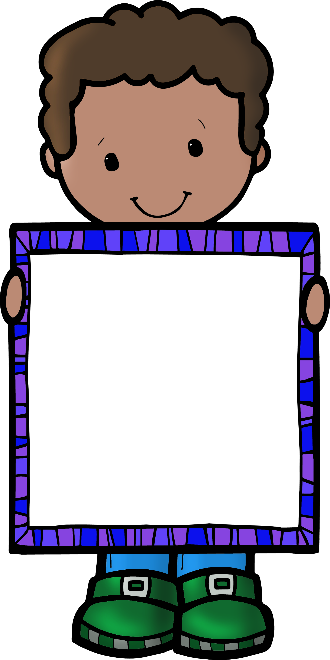 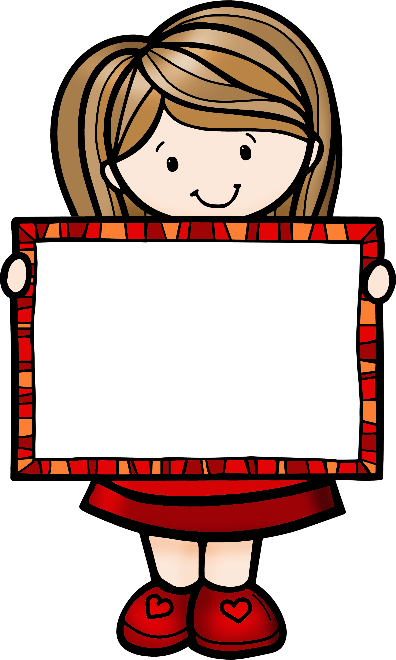 We can read sight words.
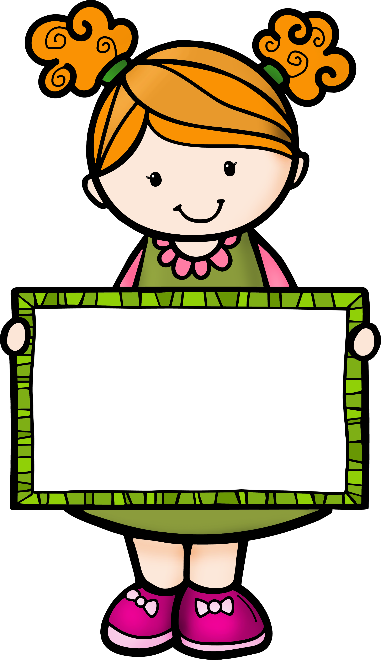 or
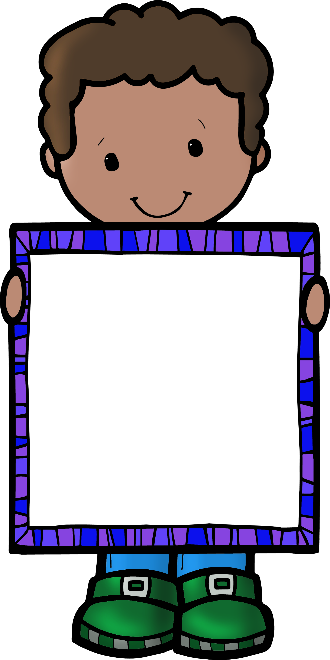 one
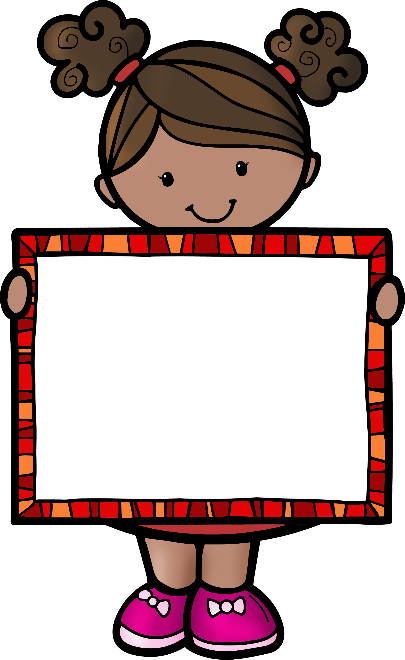 had
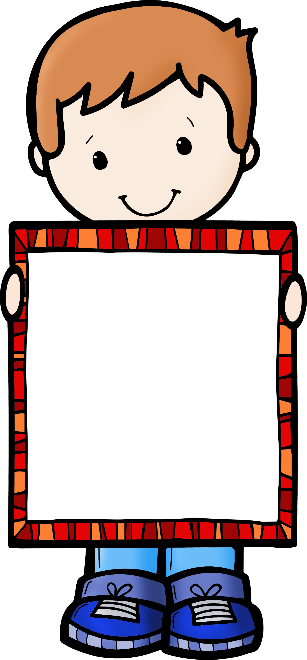 by
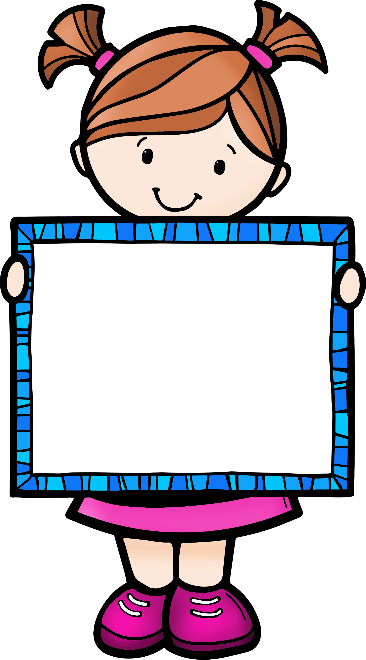 words
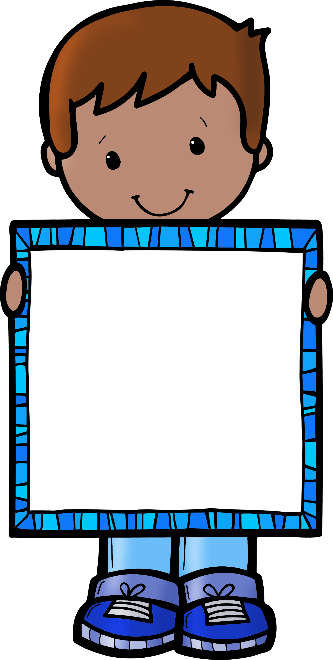 but
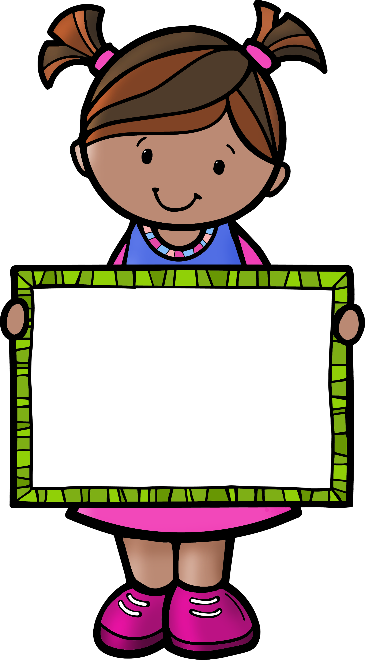 not
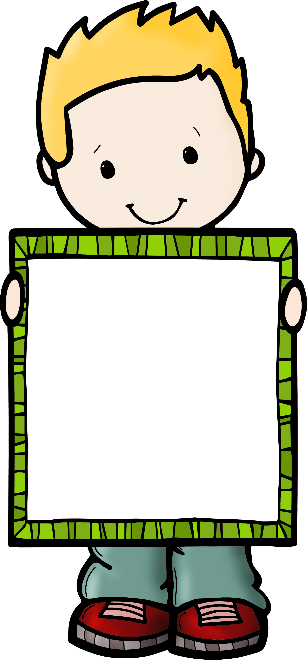 what
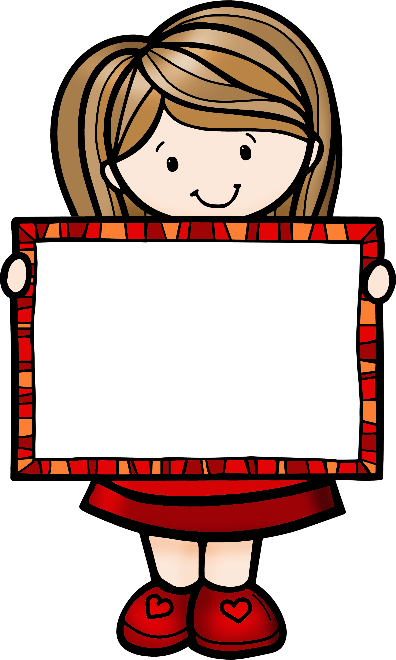 all
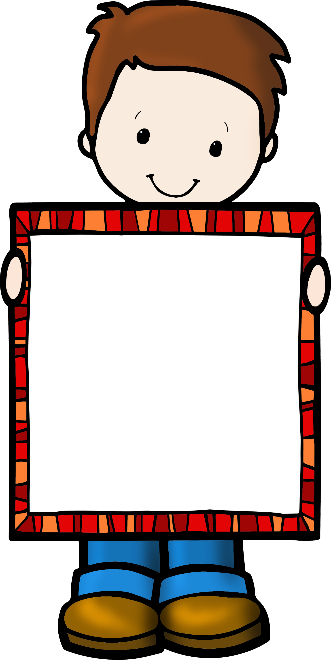 were
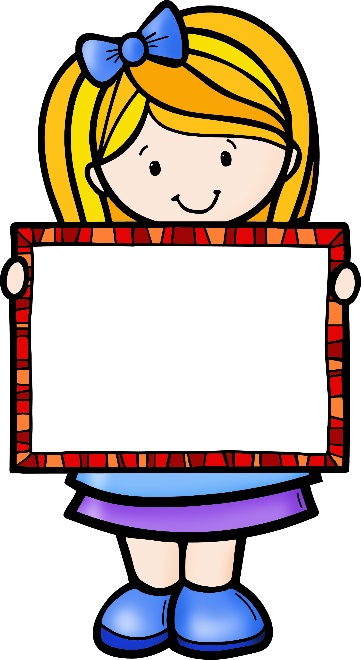 we
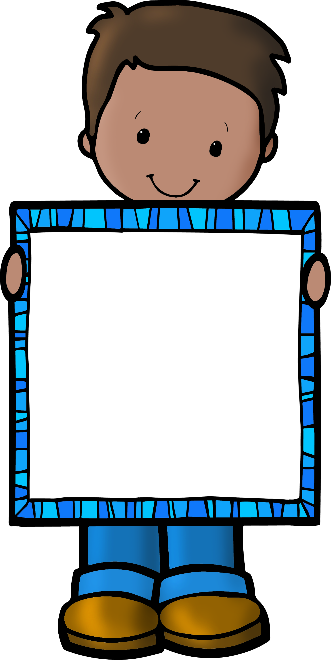 when
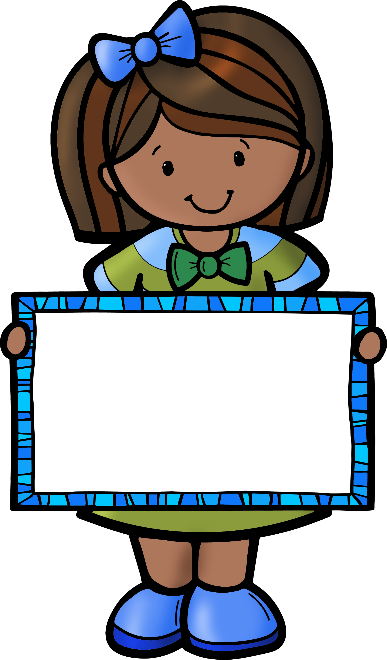 your
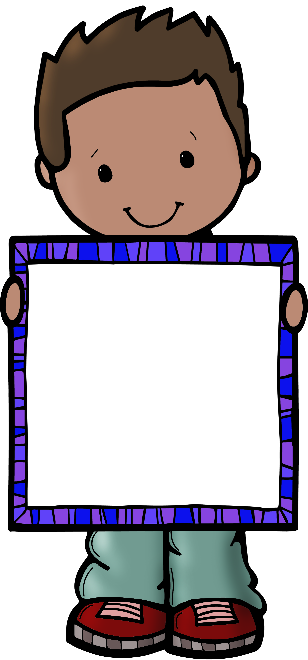 can
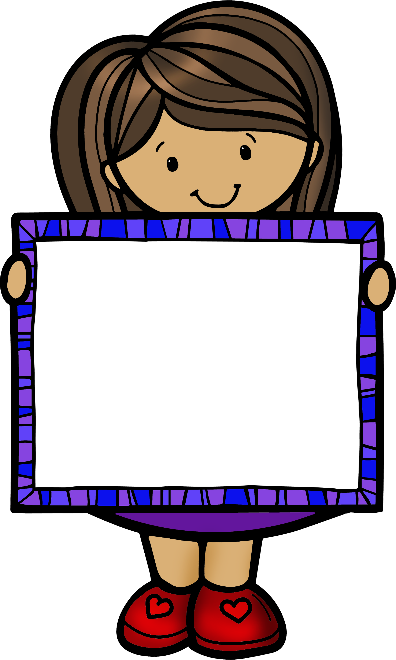 said